Direct Buy
Apply on a per transaction basis, not an annual basis
Avoid repetitive purchases – aggregate when warranted
Direct Buy total costs include shipping and handling costs, but exclude taxes and finance charges
Cannot unbundle or manipulate into smaller purchases if the purpose is to avoid the competitive process by reducing the cost of the transaction to a direct buy amount
May unbundle if the purpose is to promote increased sales with small, diverse, and/or veteran-owned businesses
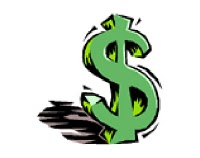